Составитель: Цехош София Ивановна
Тема 6. Менеджер библиотек
Образец
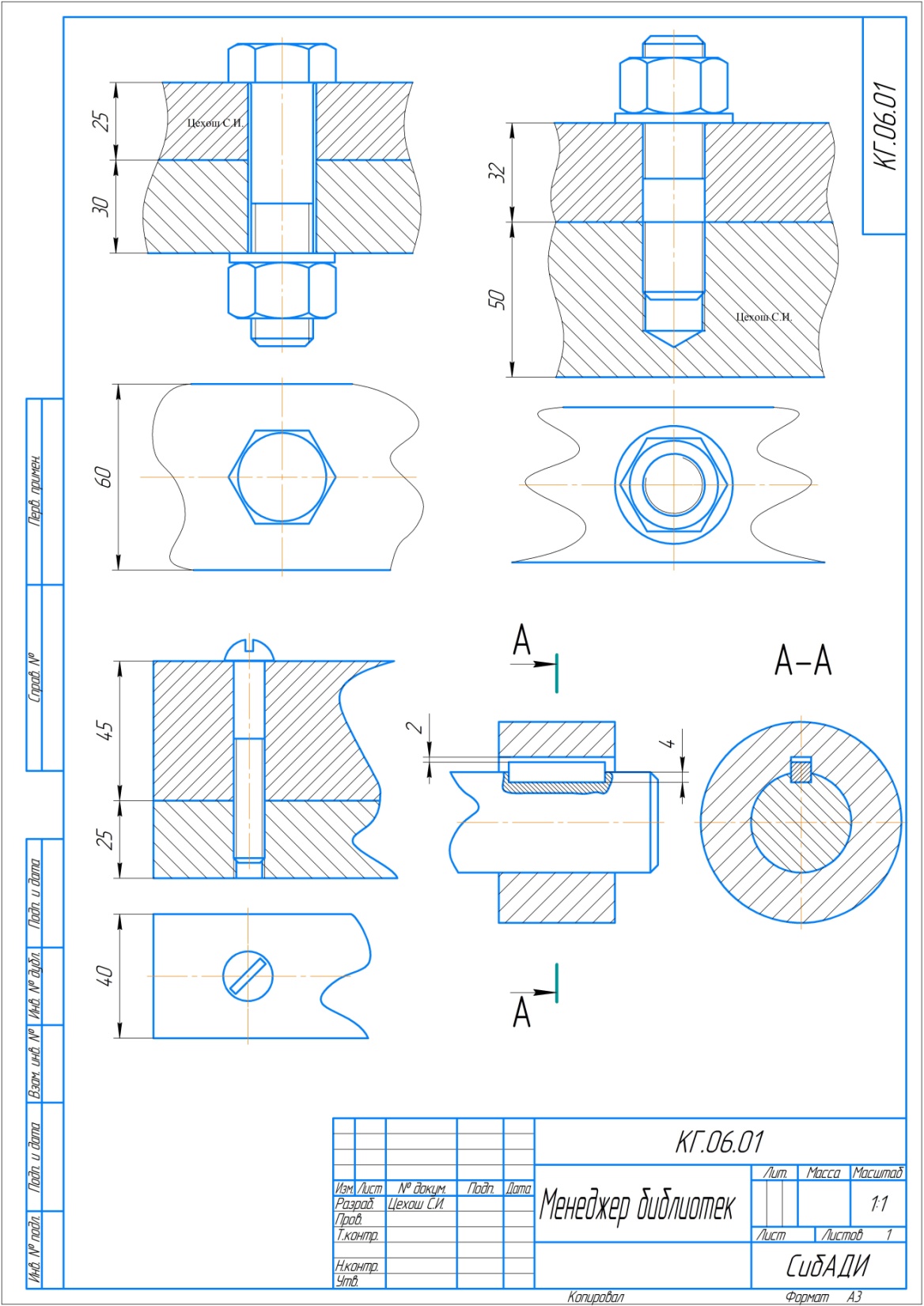 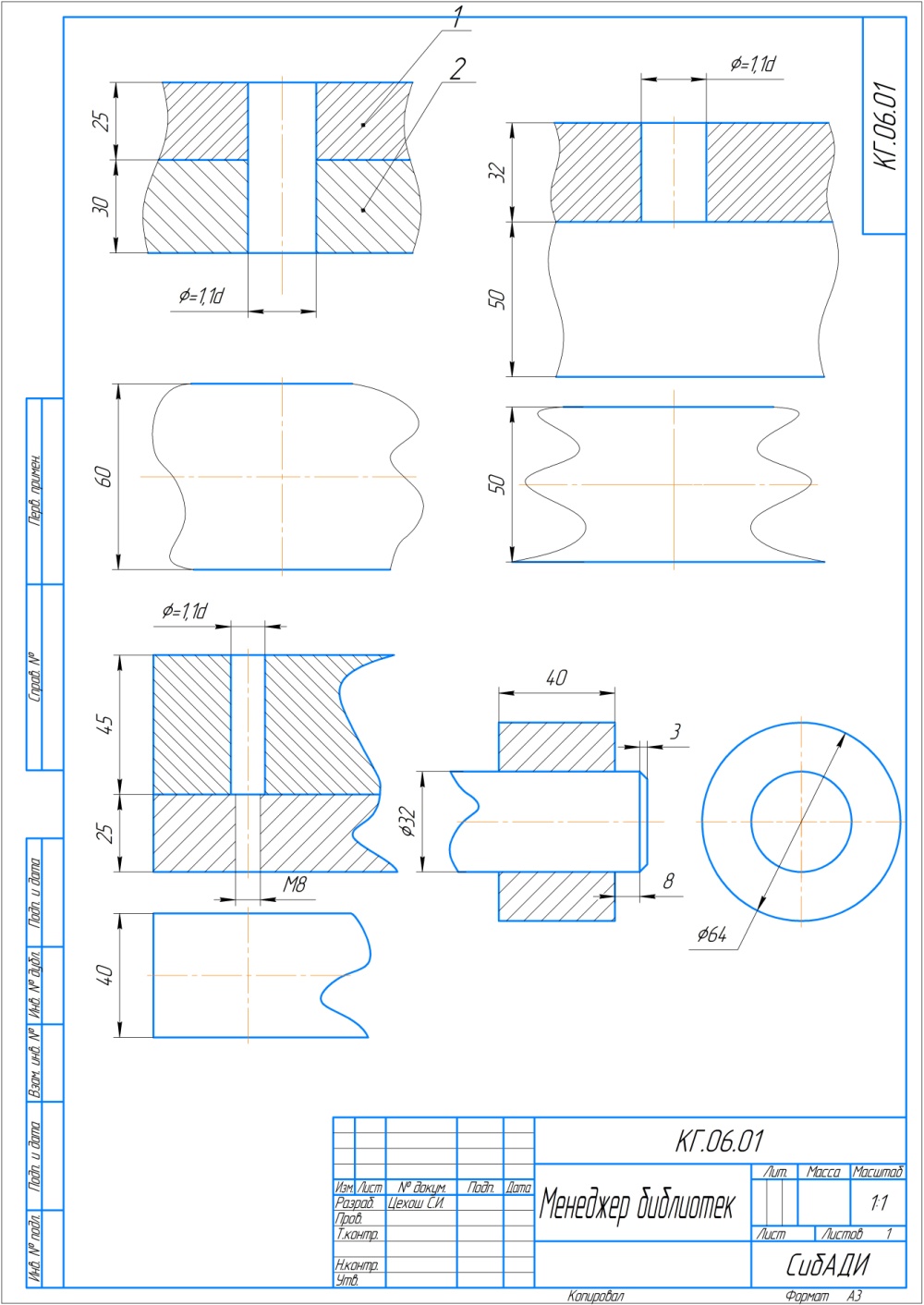 Алгоритм решения1. Начертить соединение двух скрепляемых деталей.Болт d = 20.Шпилька d = 20.Винт d = 10.
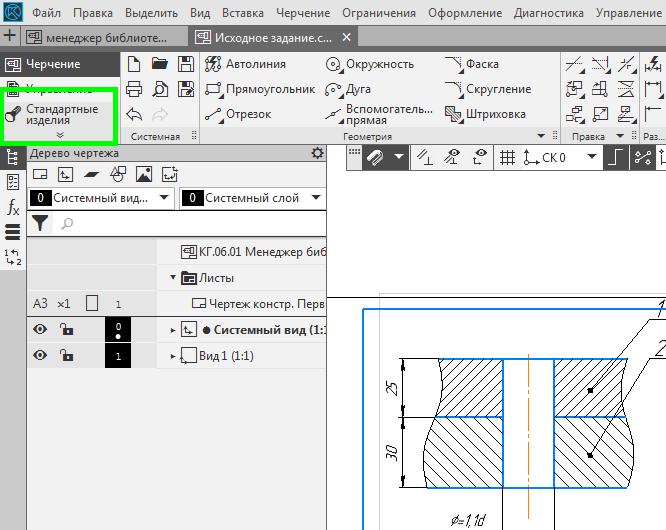 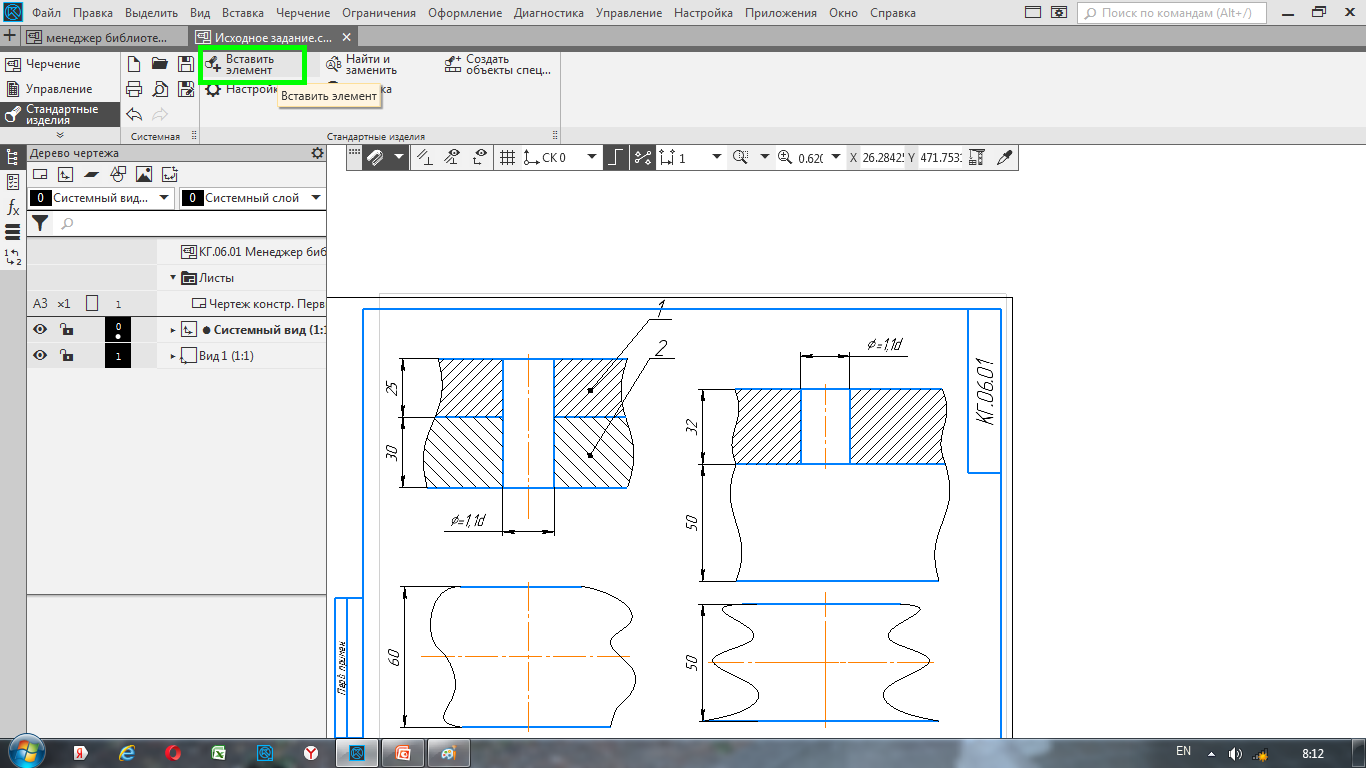 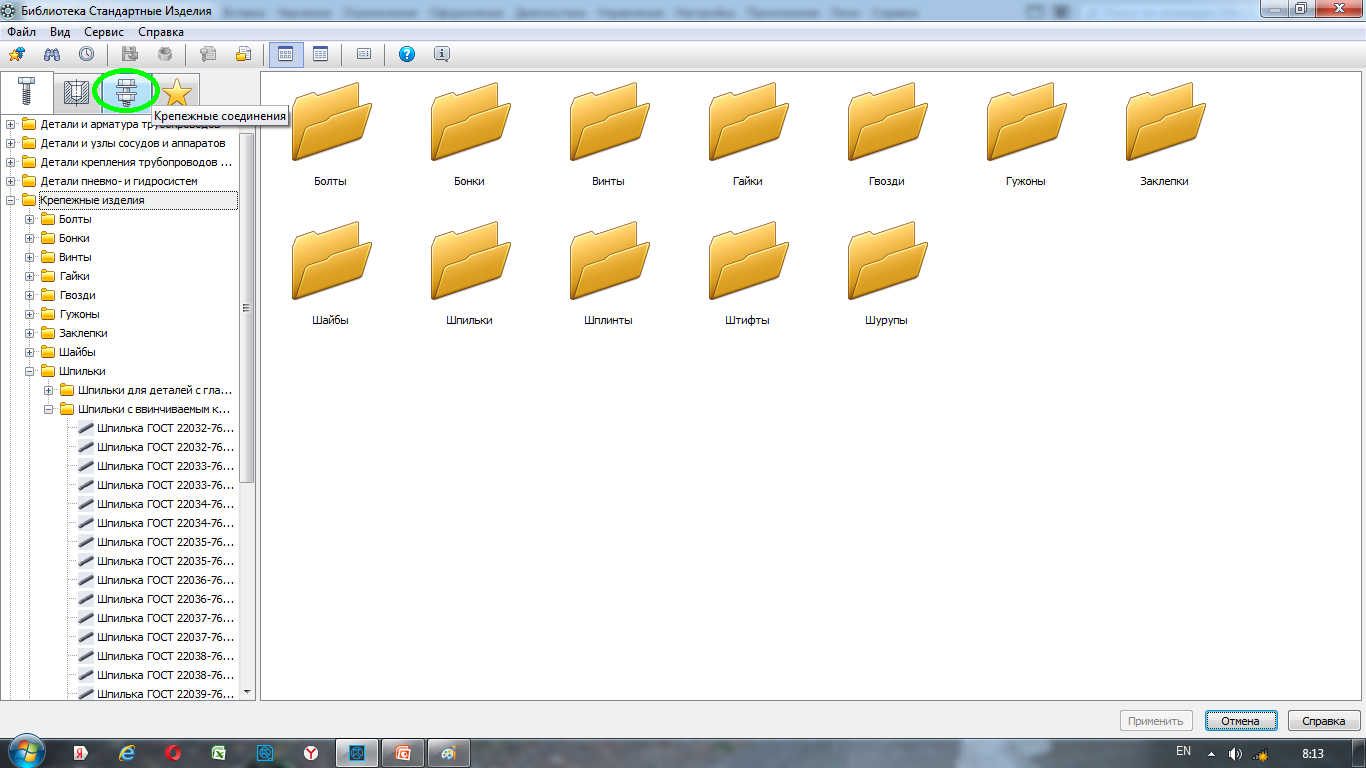 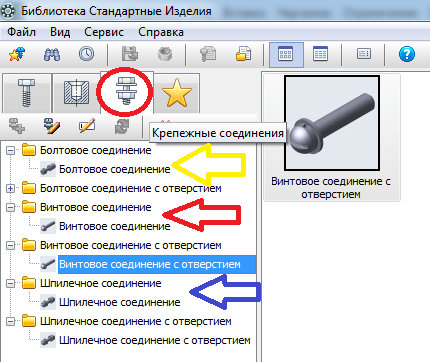 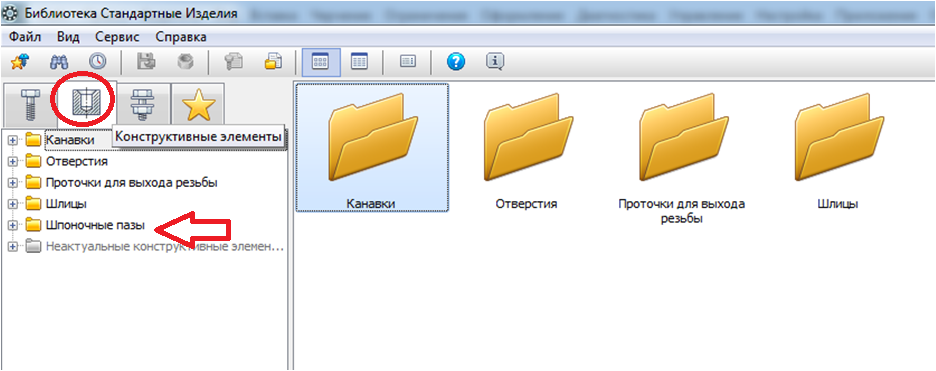 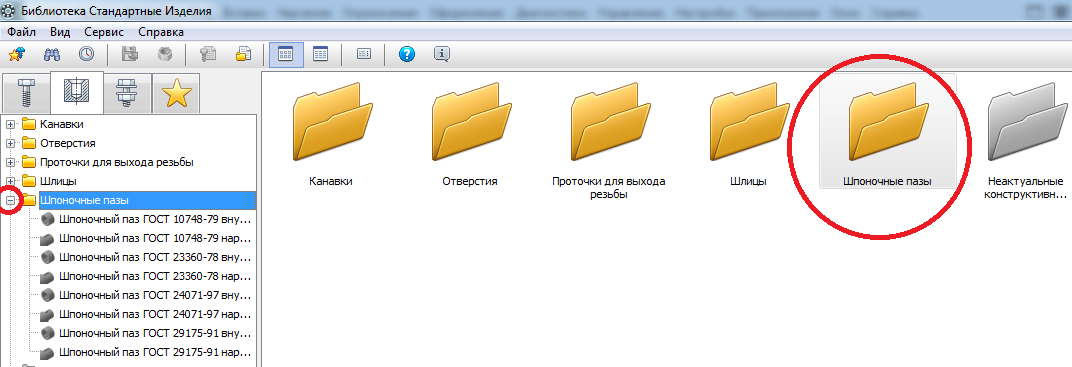 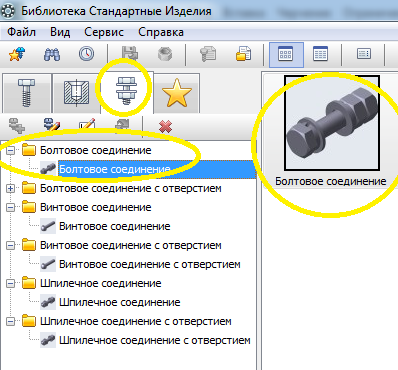 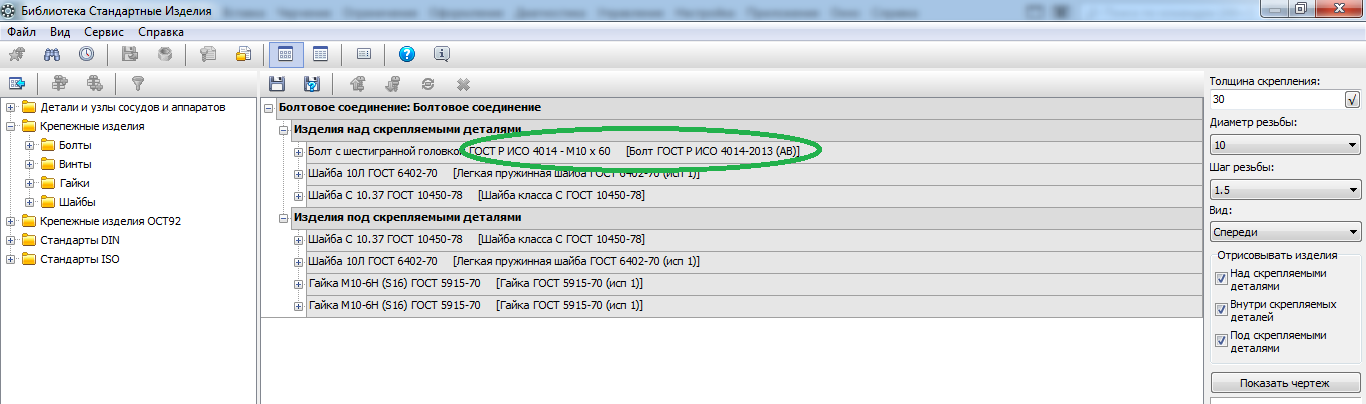 Проверка ГОСТа!!!! Болт – ГОСТ 7798-70
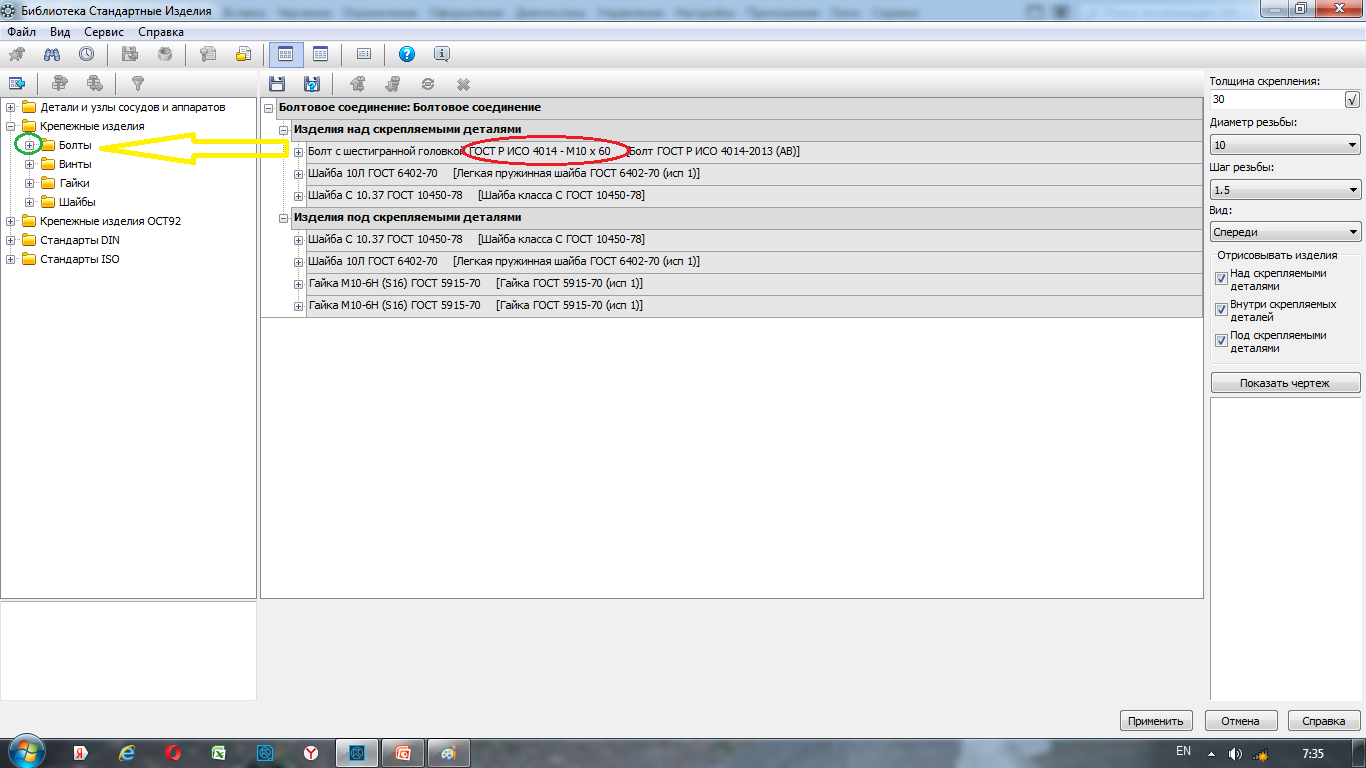 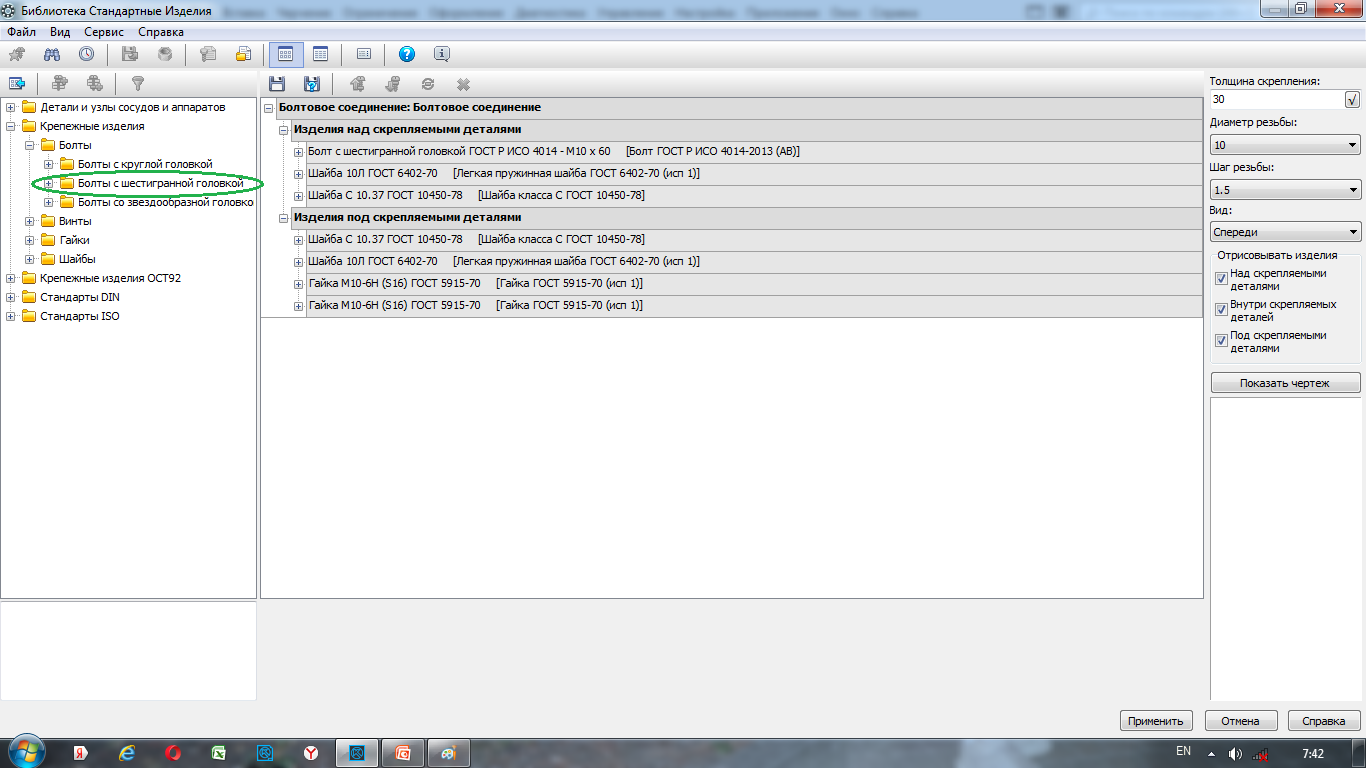 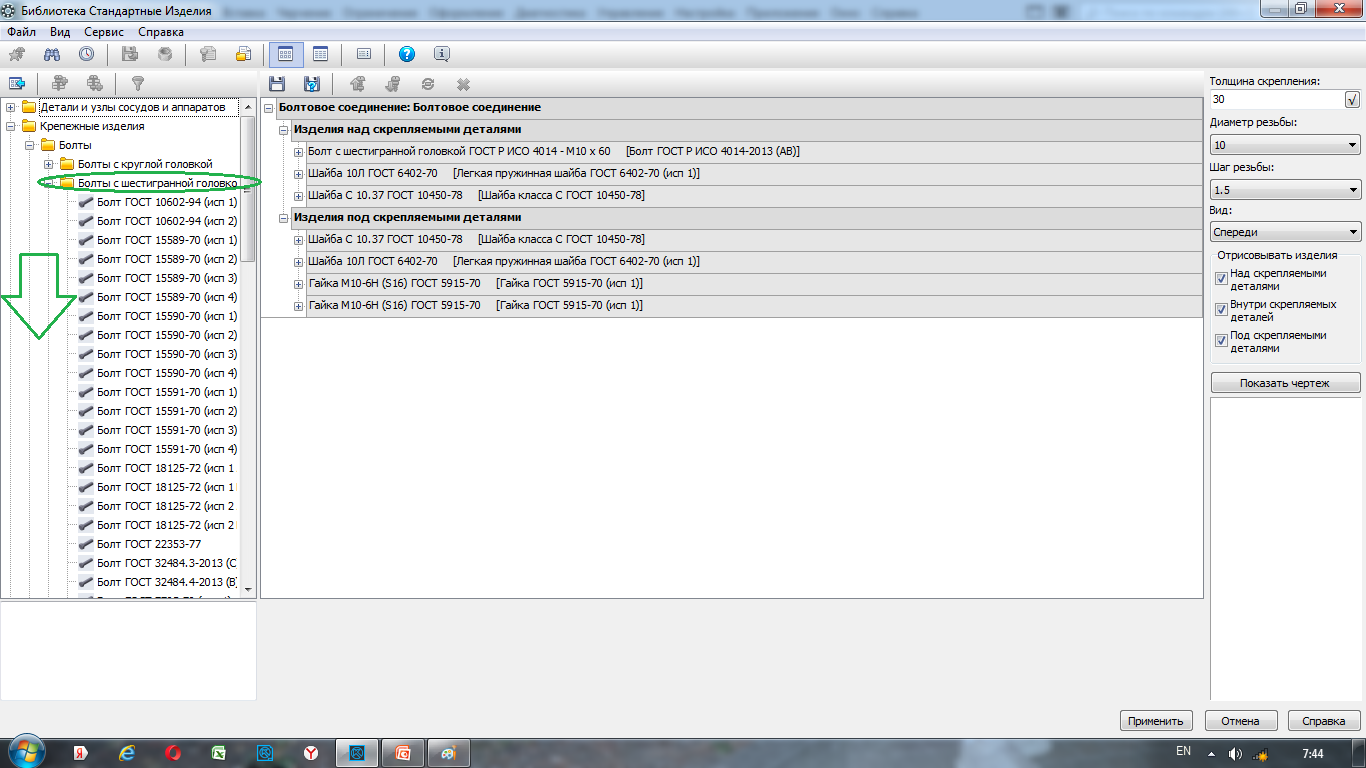 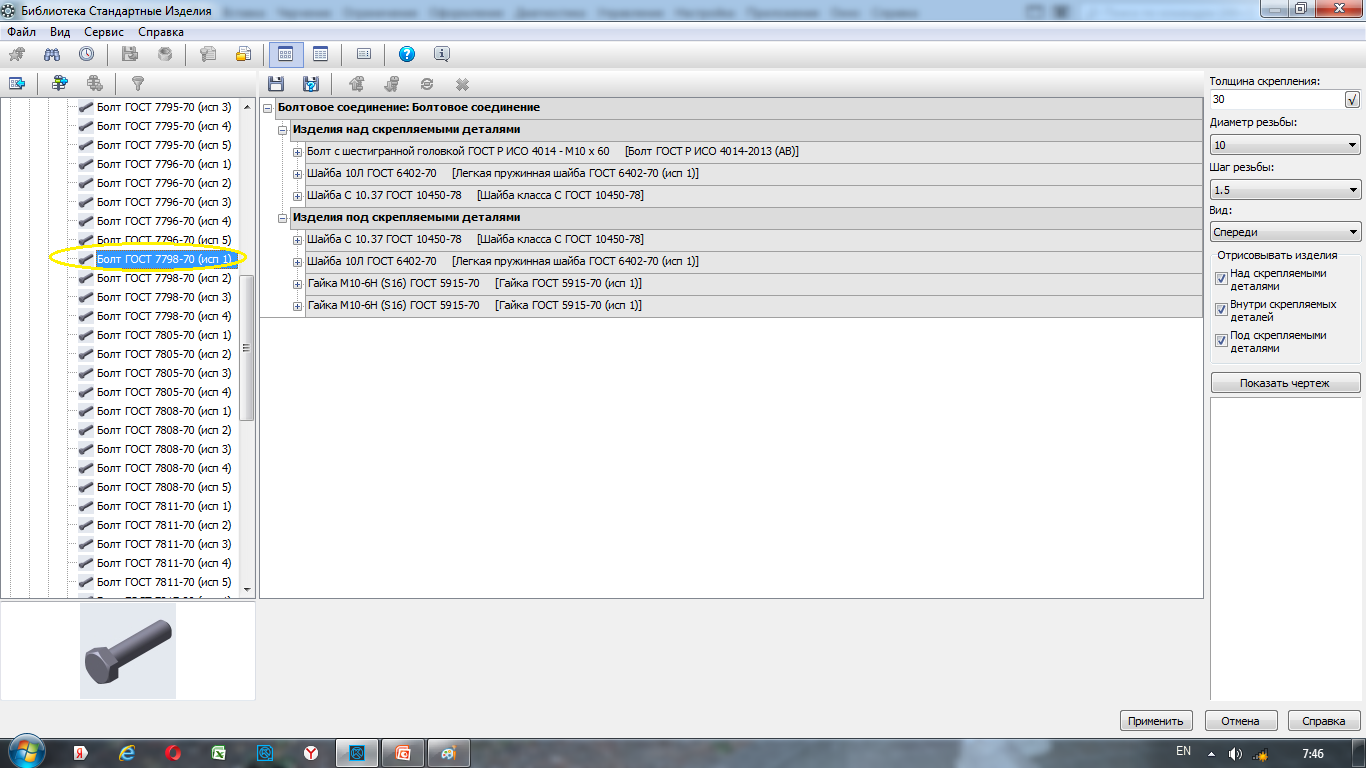 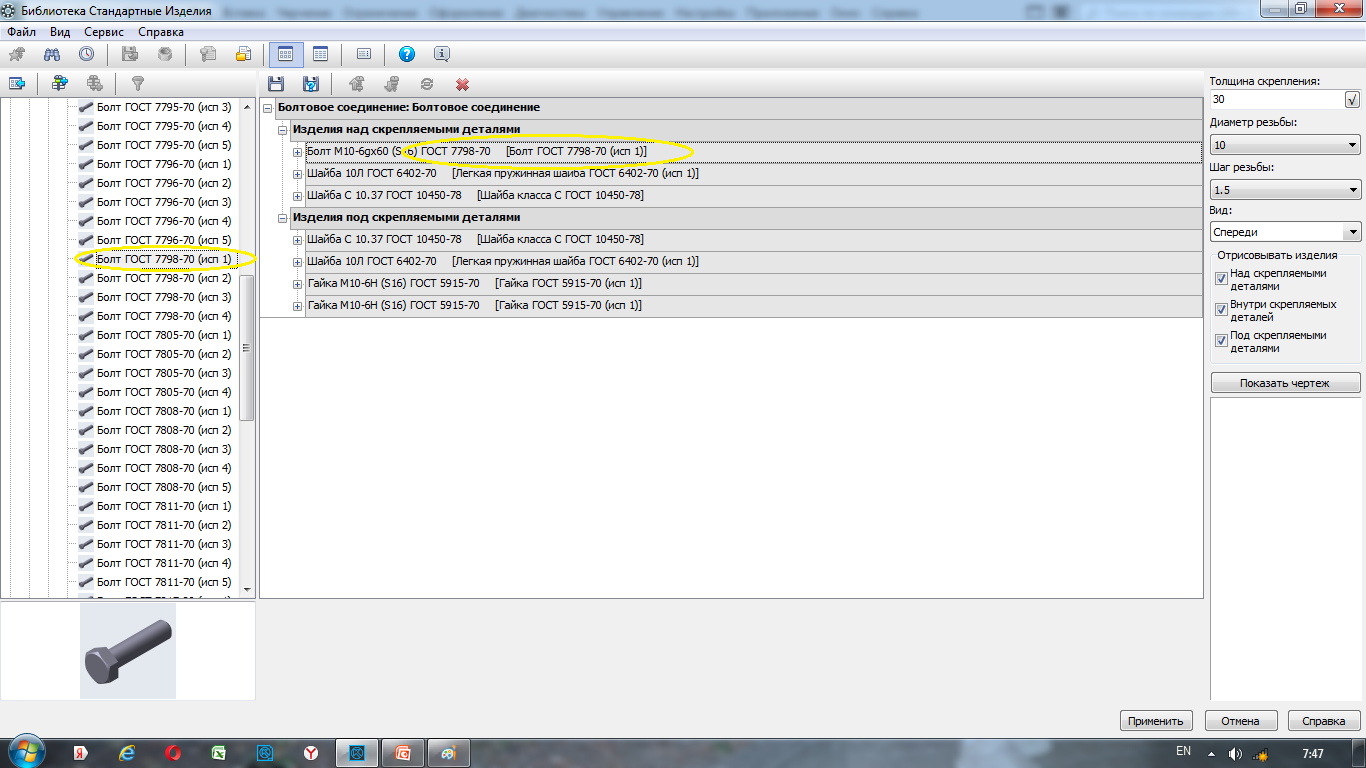 Удалить лишние изделия
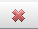 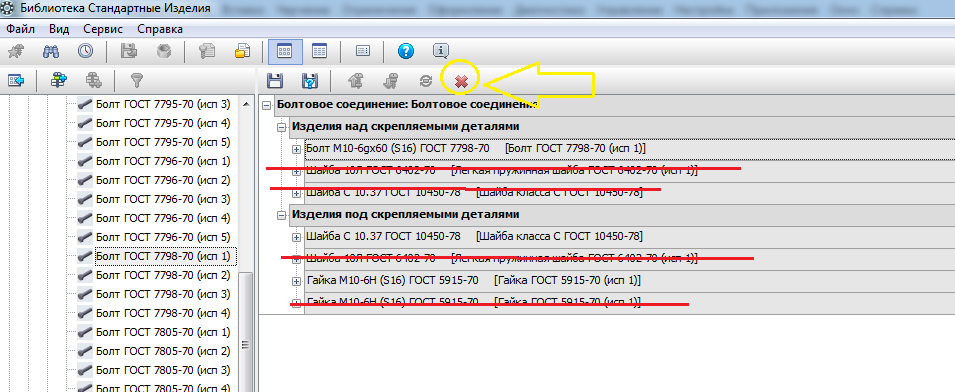 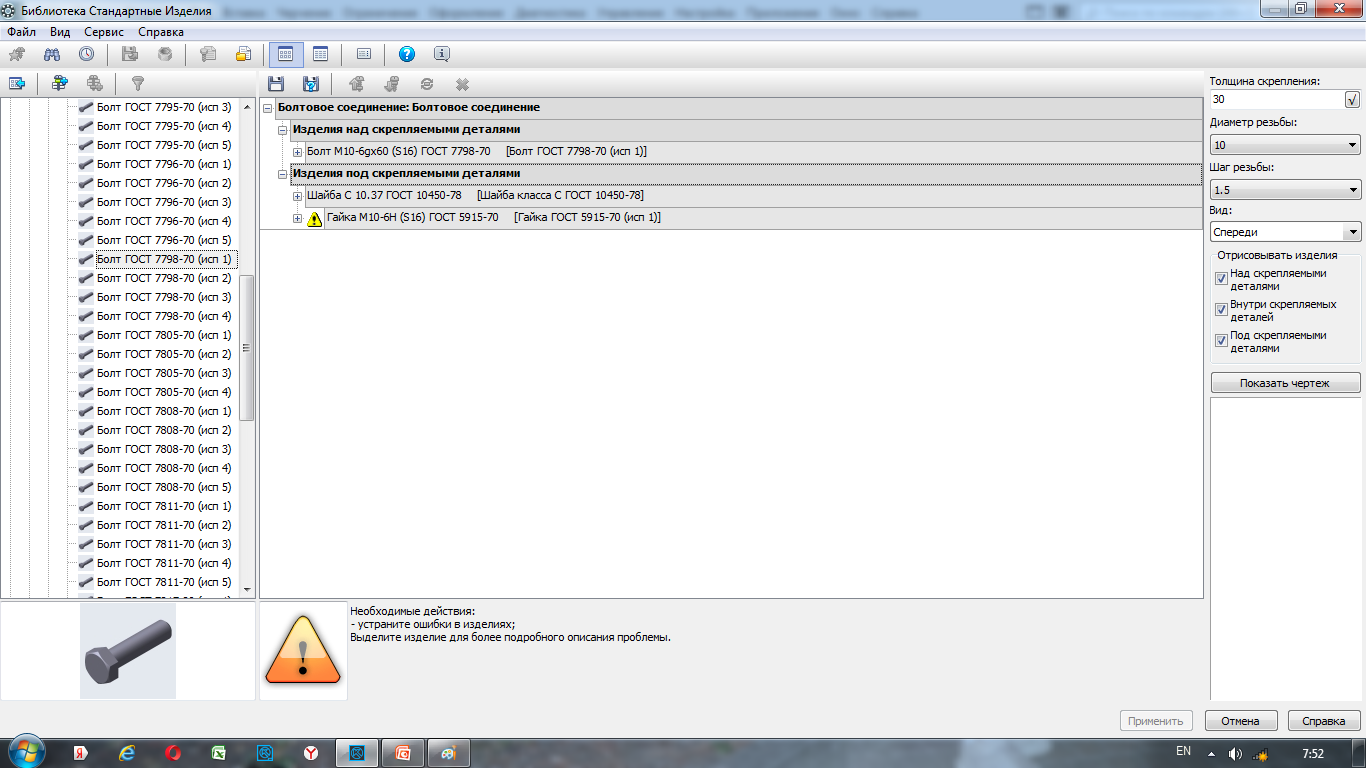 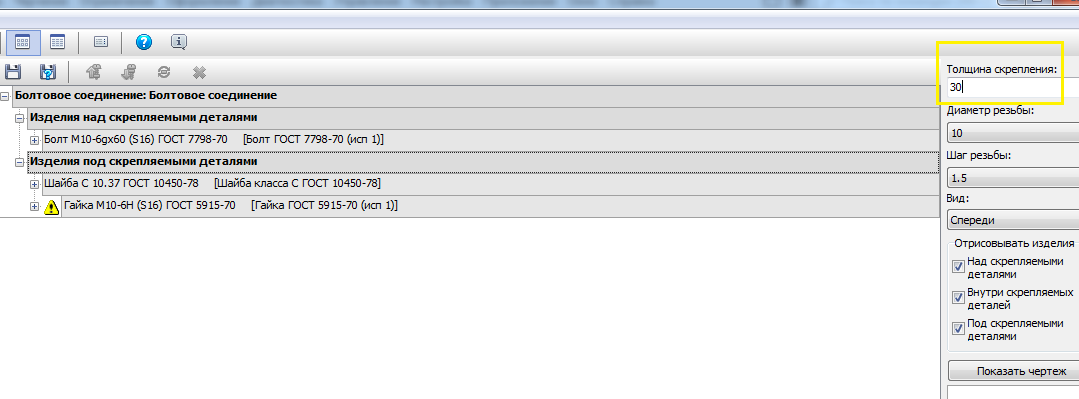 Изменить значение толщины скрепления. Чтобы зафиксировать значение нажмите               - суммарная толщина скрепляемых деталей.
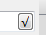 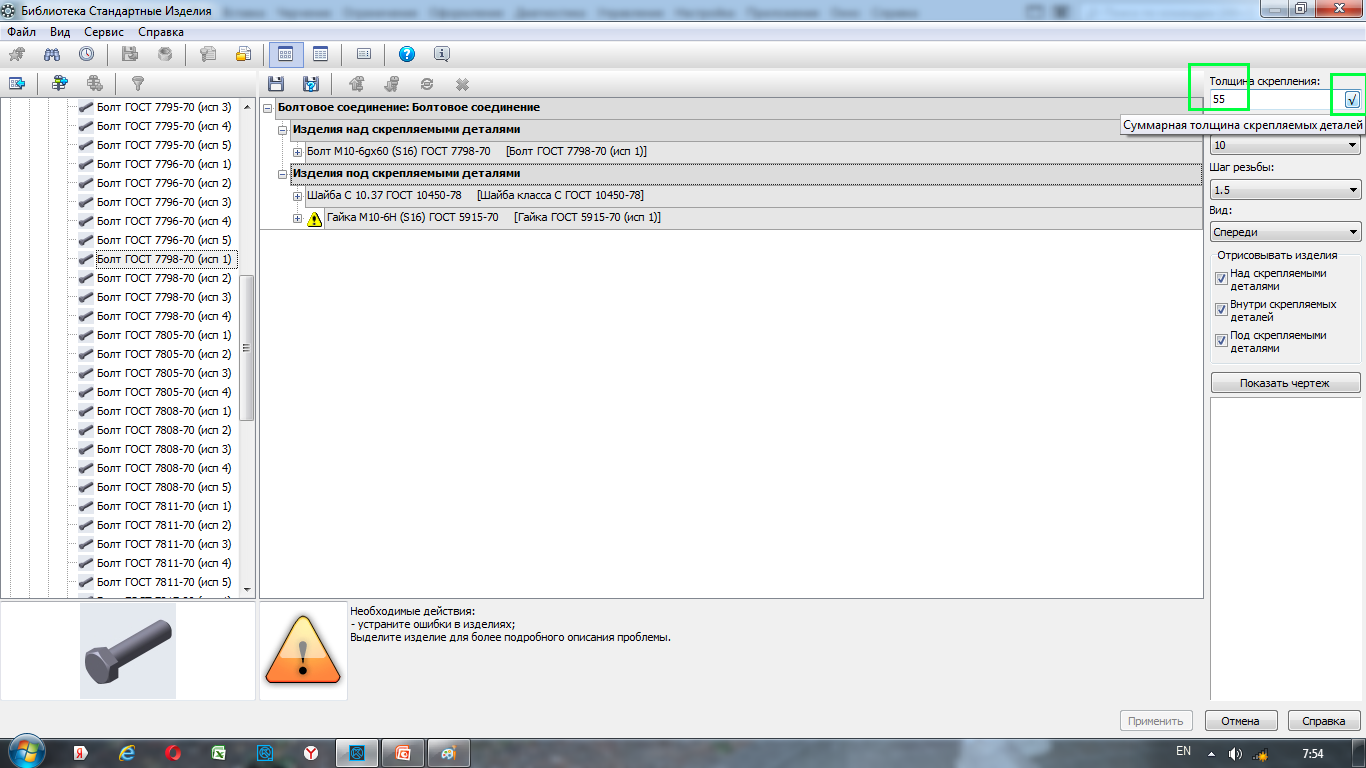 Изменить значение диаметра
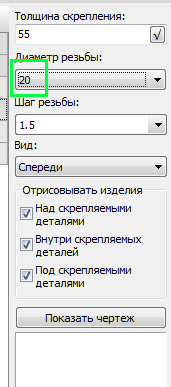 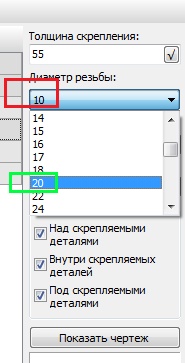 Выбрать команду  - Показать чертеж.Предварительный просмотр.
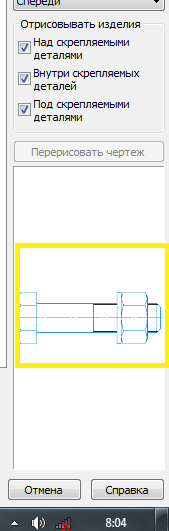 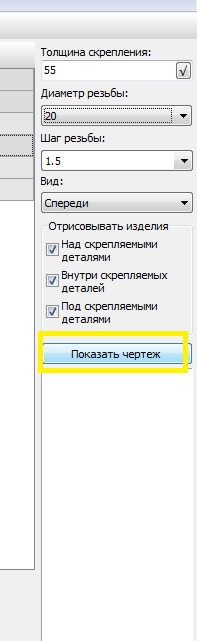 Выбрать команду – Применить
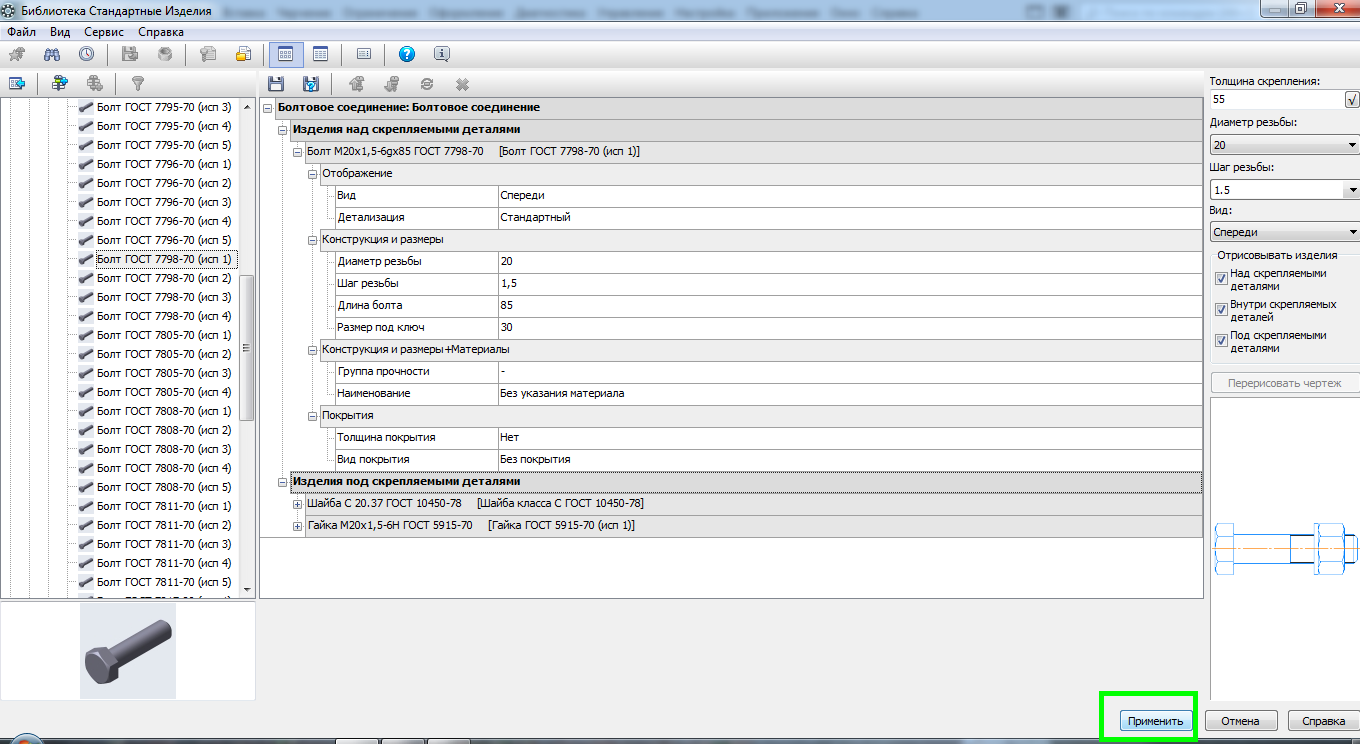 Выбрать команду – Применить
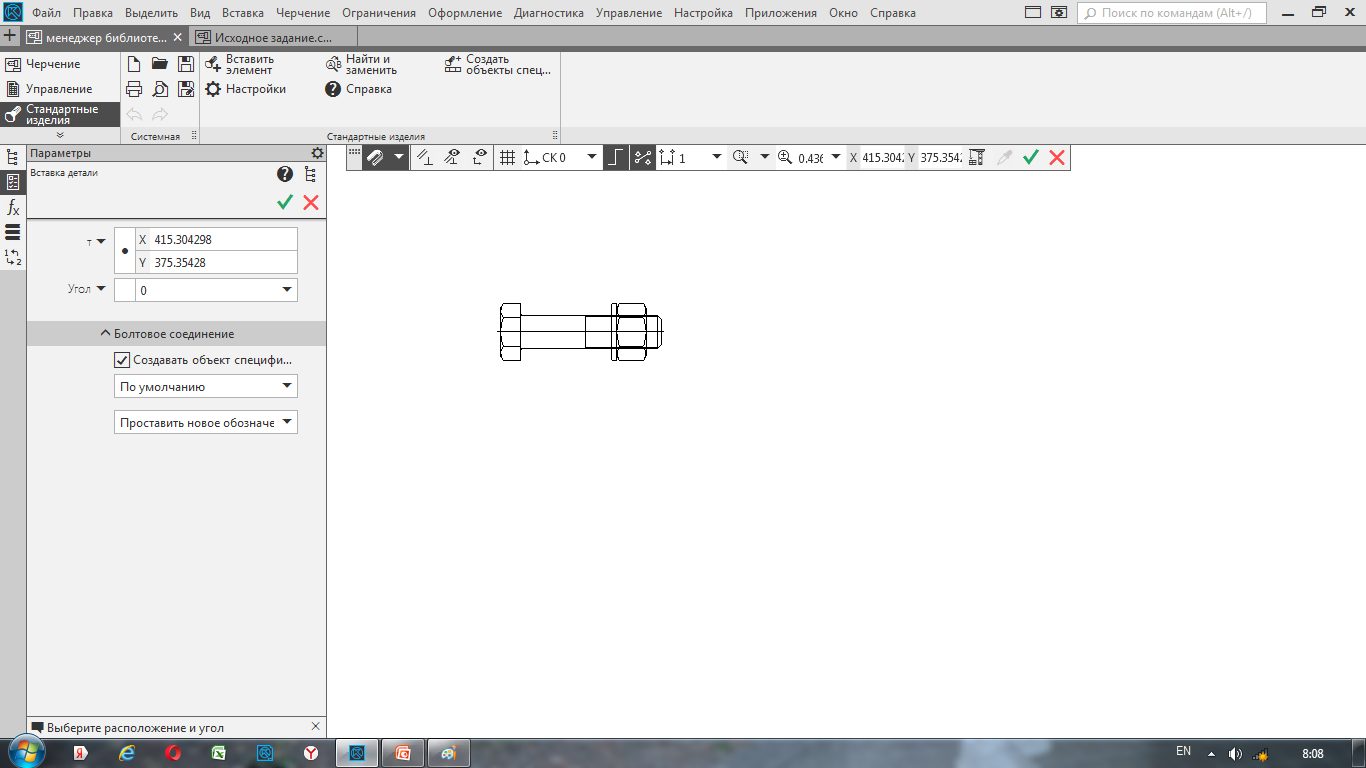 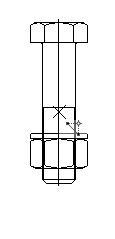 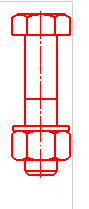 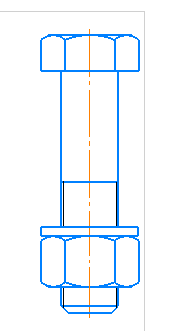